LUOGHI DI LAVOROERRORISEGNALETICA
1
Prof.Cons.Giuseppe Croce
"ergonomia  e progettazione dei sistemi di lavoro".
Sistema di lavoro: combinazione di persone e attrezzature di 
   lavoro, che agiscono insieme nel processo di lavoro, per eseguire   
   il compito lavorativo, nello spazio di lavoro all’interno 
   dell’ambiente di lavoro, sotto le condizioni imposte dal compito   
   lavorativo. 
 Compito lavorativo: il prodotto del sistema di lavoro. 
  Attrezzature di lavoro: attrezzi, macchine, veicoli, dispositivi,  
   arredi, installazioni ed altri componenti usati nel sistema di lavoro. 
  Processo di lavoro: la sequenza spaziale e temporale 
   dell’interazione di persone, attrezzature lavoro, materiali, energia   
   e informazioni all’interno di un sistema di lavoro.
 Spazio di lavoro: un volume allocato a una o più persone nel 
   sistema di lavoro per l’esecuzione del compito lavorativo. 
 Ambiente di lavoro: fattori fisici, chimici, biologici, sociali e   
  culturali che circondano una persona nel suo spazio di lavoro (i 
  fattori sociali e culturali non sono considerati)
Prof.Cons.Giuseppe Croce
2
LUOGHI DI LAVORO
Norma ISO 6385 del 1981 (internazionale), ovvero UNI ENV 26385 del 1991 “Principi ergonomici nella progettazione dei sistemi di lavoro” 
La disposizione di mobili e arredi, di apparecchiature e di macchinari di lavoro deve garantire il loro corretto uso, deve consentire agevoli spostamenti degli operatori all’interno dell’ufficio in funzione delle attività svolte
3
parte di slide’s sono tratte da corso di formazione tenuto dal dr.Bonomo Direzione Regionale del Lavoro Lazio
Definizione (art. 30)
luogo destinato a contenere posti di lavoro, ubicati all’interno dell’azienda ovvero dell’unità produttiva, nonché ogni altro luogo nell’area della medesima azienda ovvero unità produttiva accessibile per il lavoro
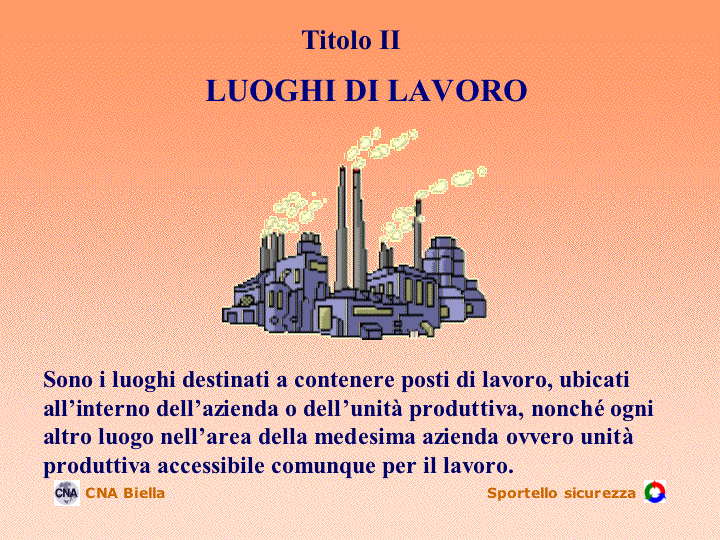 4
TENER CONTO DI LAVORATORI PORTATORI DI HANDICAP
Luoghi di Lavoro
VIE E USCITE DI EMERGENZA
PORTE E PORTONI
VIE DI CIRCOLAZ., PAVIM., ECC.
AERAZ. DI LUOGHI DI LAVORO CHIUSI
TEMPERATURA DEI  LOCALI
ILLUM. NATURALE E ARTIFICIALE
5
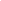 Pavimenti
non devono presentare aperture, ostacoli o sconnessioni e non devono essere     attraversati da prolunghe elettriche o altri cavi;
 eventuali ostacoli fissi (gradini, cambi di pendenza) devono essere     opportunamente segnalati.
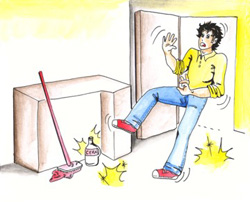 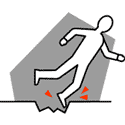 6
Vie di Circolazione
Le vie di circolazione interne che conducono ad uscite di emergenza devono essere mantenute sgombre allo scopo di consentire un facile esodo, in caso di emergenza.
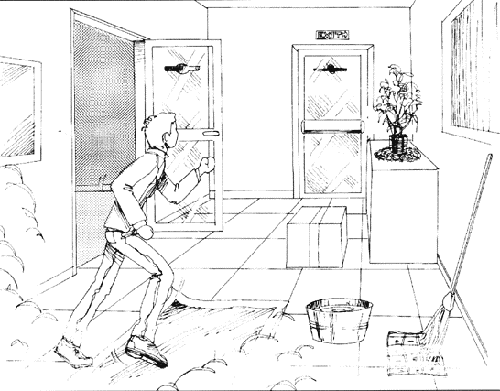 7
Vie ed Uscite di Emergenza
Numero, distribuzione e dimensioni adeguate alle dimensioni dei luoghi di      lavoro, alla loro ubicazione, alla loro destinazione d'uso e al numero massimo      di persone che possono essere presenti.

 Le porte devono essere apribili nel verso dell'esodo.
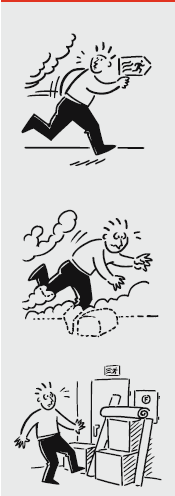 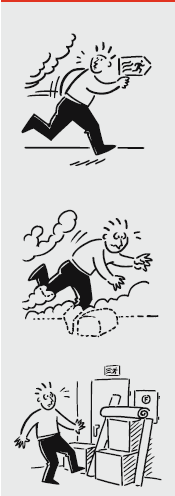 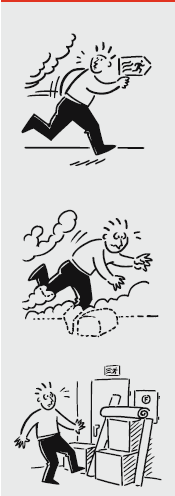 NON BLOCCATE MAI LE USCITE DI EMERGENZA!!!
8
Vie ed Uscite di Emergenza
Devono essere evidenziate da apposita segnaletica;

 Devono essere illuminate e funzionare in caso di guasto dell'impianto      elettrico.
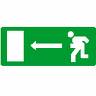 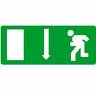 9
Vietato Fumare (L. 3/2003)
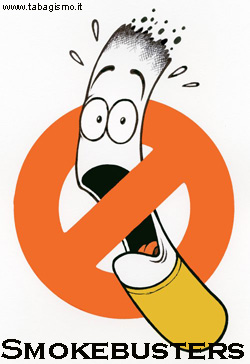 Non si può fumare
in uffici pubblici, ospedali e locali pubblici e privati aperti al pubblico, compresi bar e ristoranti. 
 
La legge prevede multe salate per i trasgressori.

L’importo della sanzione cresce se si fuma in presenza di donne in gravidanza o di bambini fino a dodici anni.
10
Vietato Fumare (L. 3/2003)
Previste sanzioni anche per chi deve far rispettare il divieto e non compie il proprio lavoro; 
Gli importi si raddoppiano se sono presenti donne incinte o bambini.

Il DL può delegare a terzi tale compito, in questo caso i nomi delle persone preposte vanno segnalate sull’apposito cartello di divieto di fumo.

Le violazioni devono essere riportate su un verbale da consegnare alla Polizia locale, che contenga il nominativo del trasgressore e la violazione.
11
VIETATO FUMARE
Legge 16 Gennaio 2003 n. 3, art. 51 “Tutela della salute dei non fumatori”



SANZIONE AMMINISTRATIVA DA € 27, 5 A € 275
La misura della sanzione è raddoppiata qualora la violazione sia commessa in presenza di donna in evidente stato di gravidanza o di lattanti o bambini fino a 12 anni


Delegato alla vigilanza sull’osservanza del divieto:

Sig. 

Autorità cui compete accertare e contestare l’infrazione:
Delegato alla vigilanza, Polizia Amministrativa locale, Guardie Giurate,
Ufficiali e agenti di polizia giudiziaria
12
Perché il Fumo fa male?
Il fumo è il principale inquinante dell’aria che respiriamo negli ambienti confinati.

Il fumo di tabacco contiene più di 4000 sostanze chimiche:

 alcune irritanti 
 circa 60 sostanze sospettate o     riconosciute cancerogene.
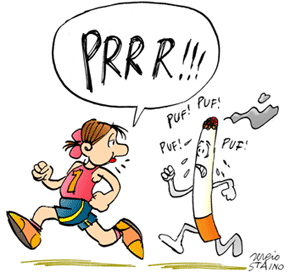 13
Malattie legate al Fumo
L’esposizione comporta effetti nocivi per la salute, il più grave dei quali è     costituito dalle malattie cardiovascolari, per cui non è necessaria una     esposizione prolungata.

 Seguono altri gravi effetti, tra cui il cancro del polmone ed una lunga serie di     problemi respiratori.

 Tra gli effetti meno importanti dal punto di vista della salute, ma non per     questo trascurabile, è il senso di fastidio che alcuni operatori avvertono in     presenza di fumo passivo negli ambienti di lavoro:

 irritazione agli occhi
 mal di gola
 mal di testa
 vertigini e nausea
14
Microclima
Per microclima s’intende l’effetto concomitante delle condizioni climatiche (temperatura, ventilazione ed umidità relativa) presenti all’interno di un ambiente confinato.

Il sommarsi dell’insieme dei fattori indicati, che per convenzione sono indicati con le lettere:
 v per ventilazione
 T per temperatura
 %Re per umidità relativa

può determinare nelle persone che operano all’interno di un ambiente confinato una sensazione di benessere o di malessere.
15
Benessere Termico
Il benessere termico è una sensazione soggettiva, quella situazione in cui il lavoratore non è costretto ad attivare i propri meccanismi di termoregolazione (sudorazione, brividi) per mantenere costante la temperatura interna del corpo.

È evidente che tale situazione dipende dall’attività svolta (dispendio metabolico), dal tipo di vestiario indossato (impedenza termica) e da sensazioni puramente soggettive influenzabili da parametri ambientali quali la temperatura, la velocità dell’aria e l’umidità relativa.
16
Nei luoghi di lavoro i lavoratori debbono disporre di aria salubre in quantità sufficiente anche ottenuta con impianti di aerazione;
I luoghi di lavoro devono disporre  di sufficiente luce naturale, in ogni caso tutti i locali e i luoghi di di lavoro devono essere dotati di dispositivi che consentono un’illuminazione artificiale adeguata per salvaguardare la sicurezza la salute e il benessere dei lavoratori;
La temperatura nei locali di lavoro deve essere adeguata all’organismo umano durante il tempo di lavoro
INVERNO	ottimale 22°C		accettabile 20-23°C
ESTATE	ottimale 24.5°C	accettabile 20-26°C
17
Prof.Cons.Giuseppe Croce
Benessere Termico
Zona di benessere termico in condizioni di lavoro sedentario e vestiario di stagione.
18
Rischi
I rischi per la salute derivanti da un microclima incongruo possono essere riassunti:
 secchezza delle mucose con insorgenza di processi infiammatori delle vie     respiratorie;
 fenomeni irritativi per esposizione individuale ad inquinanti indoor     (formaldeide presente negli arredi, materiale da costruzione e finitura; fumo     passivo);
 dermatiti, eruzioni cutanee, affezioni delle vie respiratorie ed infezioni agli     occhi di origine microbiologica derivante dal contatto diretto con attrezzature       comuni d’ufficio (telefono, PC, condizionatori portatili), qualora non     periodicamente sottoposte a pulizia o disinfezione.
19
L’errore
Prof.Cons.Giuseppe Croce
20
l'errore
L'errore può nascere ad ogni livello di comportamento, ma diverse 
sono le cause: 

l'interpretazione errata a livello skill-based, 

scelta di una norma non adeguata per i comportamenti ruled-based, 

pianificazione di una strategia non adatta a raggiungere gli obiettivi specifici della situazione a livello knowledge-based.
21
L’ERRORE UMANO
Al l’origine vicina o remota di un incidente c’è quasi sempre una serie di errori umani.
L’errore umano è così importante nel provocare una situazione di rischio, nel non evitare un incidente, nel modificarne le conseguenze da rendere necessario il considerarlo in maniera prioritaria nelle analisi di sicurezza.
Le statistiche ci dicono che nel 70% - 80% dei casi gli incidenti hanno avuto inizio con un errore umano verificatosi in occasione od a causa di operazioni straordinarie quali modifiche, riparazioni, calibrazioni, pulizie.
In questi casi gioca un ruolo importante se la persona è addestrata, qualificata o se è un profano.
La qualificazione è particolarmente importante tutte le volte che il pericolo è ineliminabile in quanto strettamente connesso alle funzioni dell’apparecchio, dell’attrezzatura, dell’operazione specifica.

E’ il caso del pericolo di tagliarsi con un coltello: ogni misura di protezione impedirebbe al coltello di tagliare. La misura di protezione in questi casi è costituita dalla qualificazione dell’operatore.
Il profano è il beneficiario delle misure di sicurezza ma può, con la sua condotta imprudente o negligente, superare tali misure, uscendo dalle condizioni prestabilite cui la sicurezza è riferita. Di qui la necessità di intervenire sull’uomo quale destinatario delle misure di sicurezza o quale misura di sicurezza egli stesso, mediante:
	- una opportuna informazione nel caso degli inesperti;
	- una opportuna selezione e formazione per gli operatori qualificati.
L’uomo ha una affidabilità alquanto scarsa.
I FATTORI PIÙ IMPORTANTI CHE INFLUENZANO IL COMPORTAMENTO UMANO
SITUAZIONI CARATTERISTICHE (temperatura, umidità, rumori, vibrazioni, pulizia generale, orario di lavoro, turni di riposo, presenza di controllori o di superiori, presenza di colleghi, stipendio, struttura dell’organizzazione)
 SOLLECITAZIONI PSICOLOGICHE (rapidità e gravosità dell’incombenza, rischio, paura di incidenti, demoralizzazione, timore di perdere il posto di lavoro, monotonia del lavoro, mancanza di motivazione, distrazione)
 SOLLECITAZIONI FISIOLOGICHE (fatica, mancanza di esercizio fisico, costrizione nei movimenti)
FATTORI PERSONALI (esperienza, addestramento, capacità, personalità, intelligenza, attitudine, condizioni fisiche, problemi familiari)
CARATTERISTICHE DELL’INCOMBENZA (complessità, frequenza, ripetitività dell’incarico, composizione del gruppo di lavoro, disponibilità di mezzi tecnici adeguati)
ISTRUZIONI PER L’INCOMBENZA (presenza di procedure, comunicazioni orali o scritte, precauzioni, metodo di lavoro, abitudini generali).
Valga in proposito la statistica pubblicata dal “National Safety Council” americano:
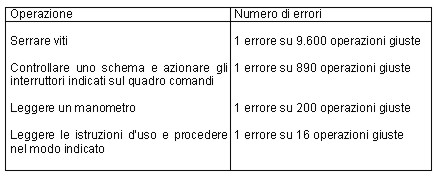 Occorre quindi cercare di capire la natura e la frequenza dei possibili errori dell’uomo per ridurre la frequenza degli incidenti e la gravità delle loro conseguenze.
i comportamenti umani
Skill-based behaviour
 
Il soggetto pone in essere comportamenti automatici in una data situazione, quindi 
reagisce  meccanicamente senza porsi problemi d'interpretazione della situazione stessa
Tale abilità si sviluppa dopo che lo stimolo si è ripetuto per più volte, sempre allo stesso 
modo: è il tipo di comportamento riscontrabile in situazioni di routine. 
 Ruled- based behaviour 
Il soggetto pone in essere comportamenti, prescritti da regole, che sono state definite in 
 quanto ritenute le più idonee da applicare in una particolare situazione. 
Il problema è quello di identificare la giusta norma per ogni specifica situazione, in 
quanto la pianificazione non è adatta a raggiungere gli obiettivi specifici della situazione 
Knowledge-based behaviour
               
 Il soggetto pone in atto i comportamenti corretti che ritiene necessitati dalla situazione 
però la pianificazione della strategia della sicurezza è sbagliata.       
Quindi è l’impianto stesso ad essere sbagliato, nonostante le azioni compiute siano 
eseguite in modo corretto.
25
Errori d'esecuzione che si verificano a livello d'abilità (slips) 
        Tutte quelle azioni che vengono eseguite in modo diverso da come pianificato, cioè il soggetto sa come dovrebbe eseguire un compito, ma non lo fa, oppure inavvertitamente lo esegue in maniera non corretta. 
Errori d'esecuzione provocati da un fallimento della memoria (Iapses)          
       L'azione ha un risultato diverso da quello atteso a causa di un fallimento della memoria. 

Errori commessi durante l'esecuzione dell'azione (mistakes)        
       Si tratta d'errori pregressi che si sviluppano durante i processi di pianificazione di strategie: l'obiettivo non viene raggiunto perché le tattiche ed i mezzi attuati per raggiungerlo non lo permettono. Possono essere di due tipi: 

Ruled-based: si è scelto di applicare una regola o una procedura, che non permette il conseguimento di quel determinato obiettivo.

Knowledge-based: sono errori che riguardano la conoscenza, a volte troppo scarsa, che porta ad ideare percorsi d'azione che non permettono di raggiungere l'obiettivo prefissato. In questo caso è il piano stesso ad essere sbagliato, nonostante le azioni compiute siano eseguite in modo corretto.
le categorie dell'errore
26
la teoria degli errori latenti
Gli incidenti sono solo la punta dell'iceberg, nel senso che 
per un incidente che ha avuto luogo ce ne sono stati molti 
altri che non sono avvenuti solo perché l'operatore, un 
controllo, hanno impedito che accadesse, i cosiddetti   
near miss events.

PER CUI:

Il verificarsi di un incidente è unicamente il frutto di una 
concatenazione d'eventi che hanno superato tutte le difese 
che erano state messe in atto.
27
ESEMPI DI COMPORTAMENTI SCORRETTI !!!
28
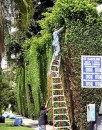 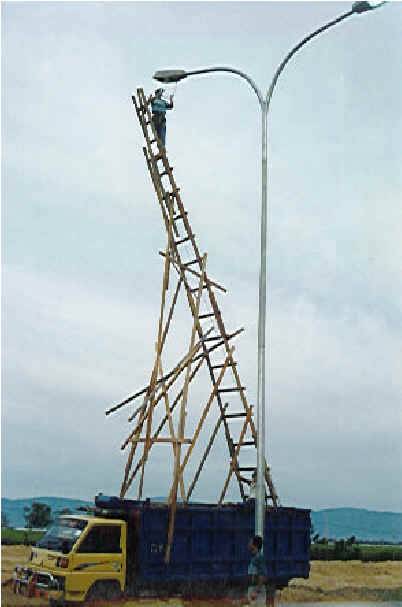 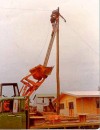 29
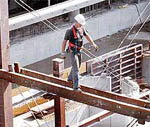 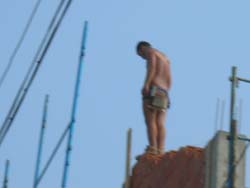 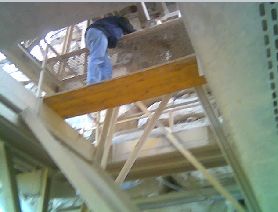 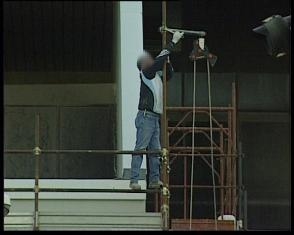 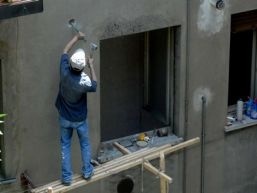 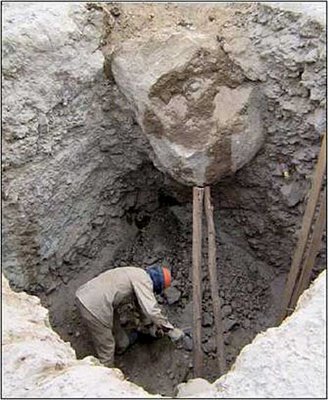 30
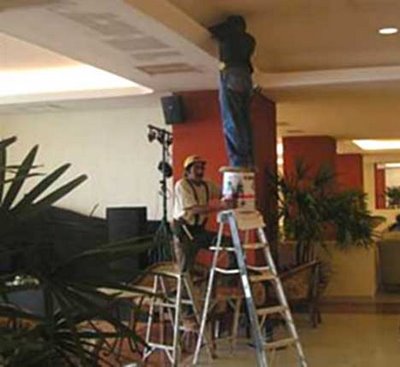 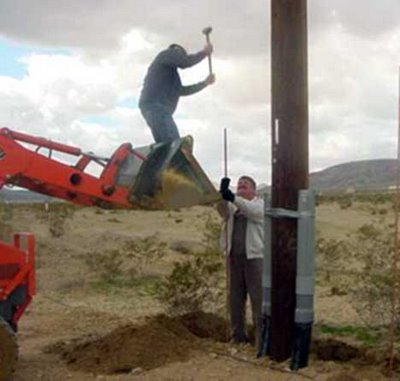 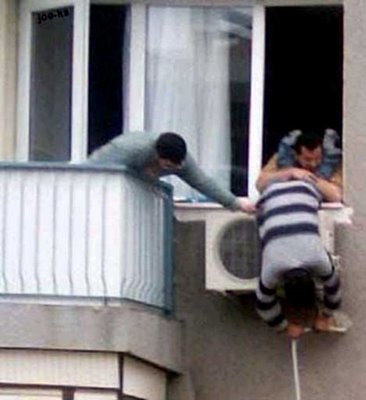 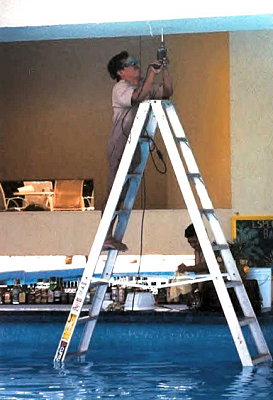 31
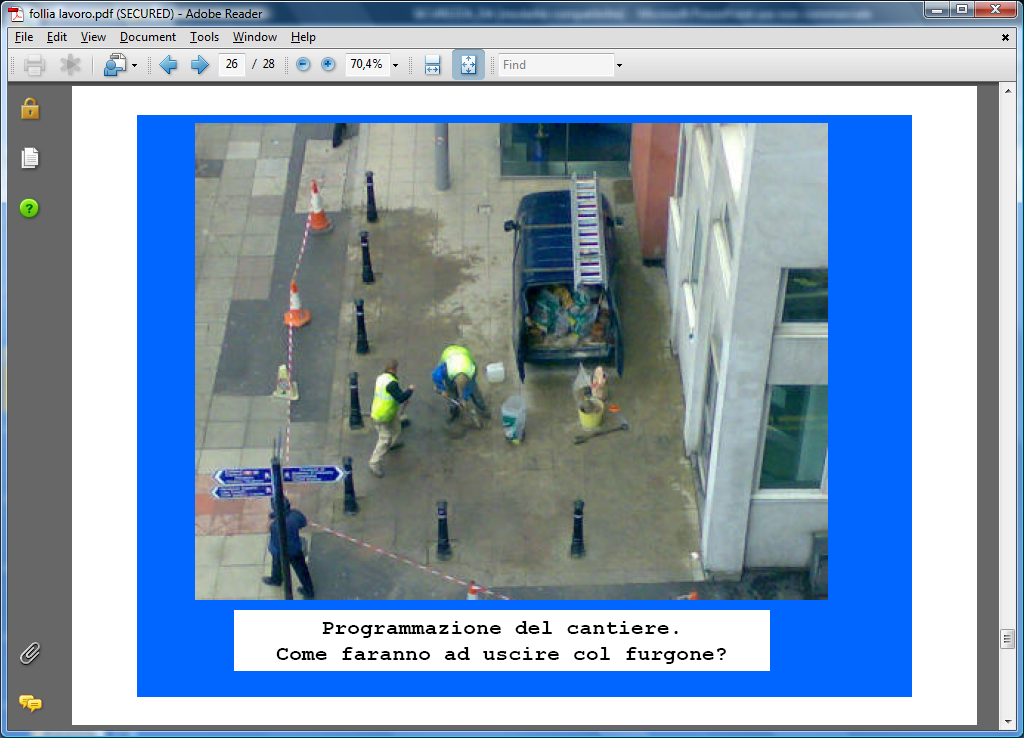 32
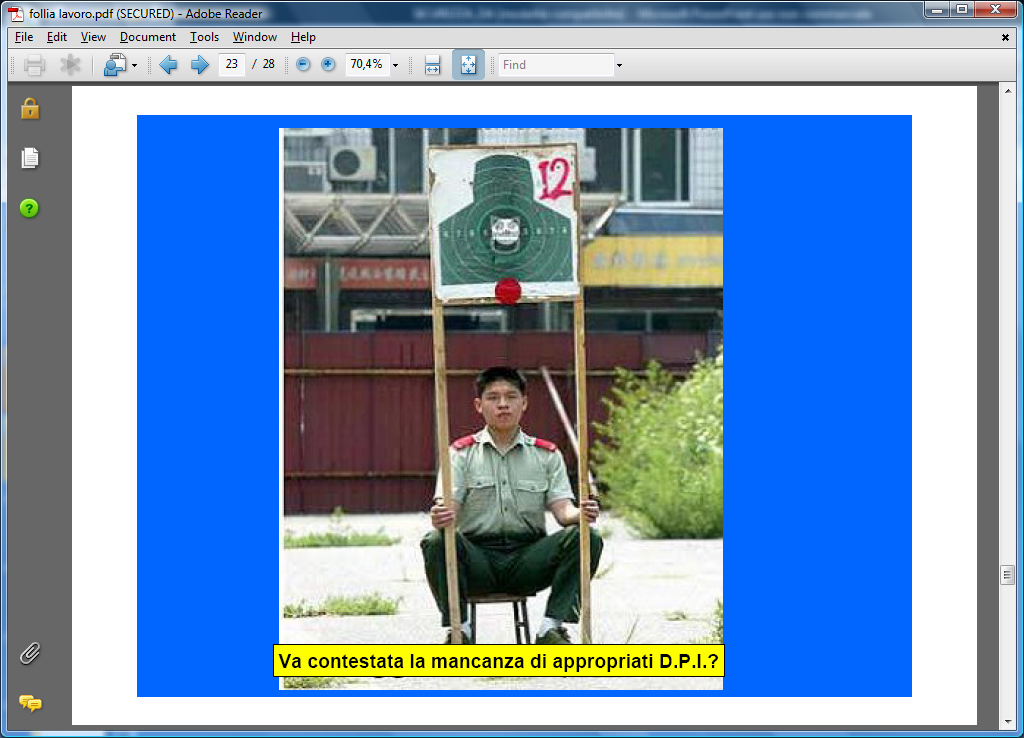 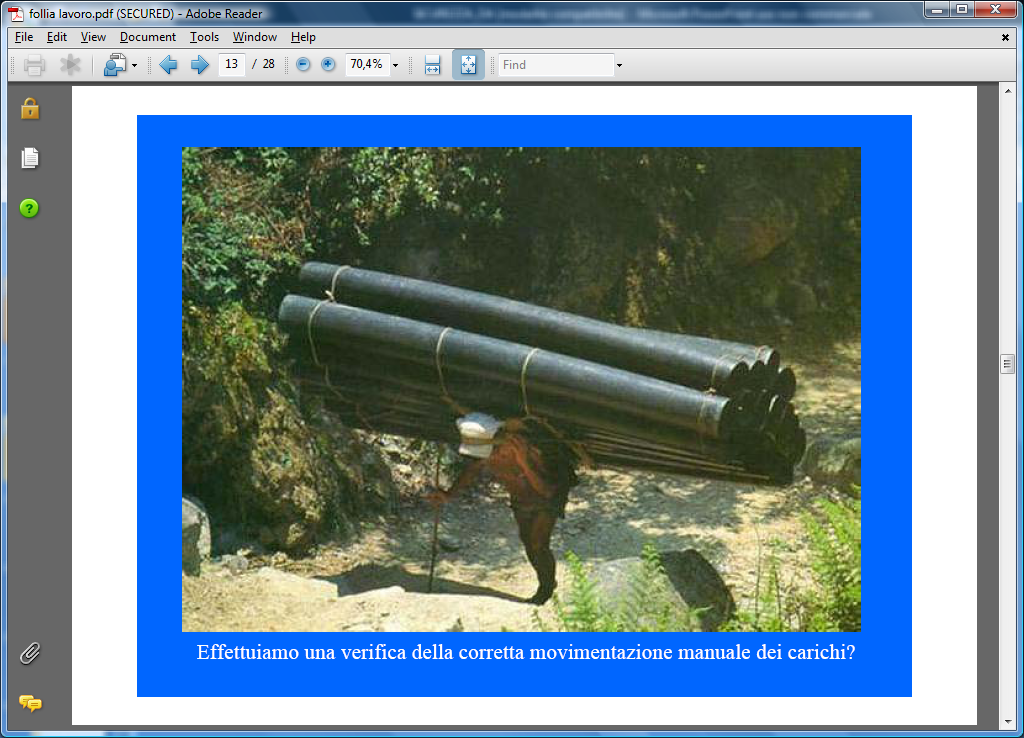 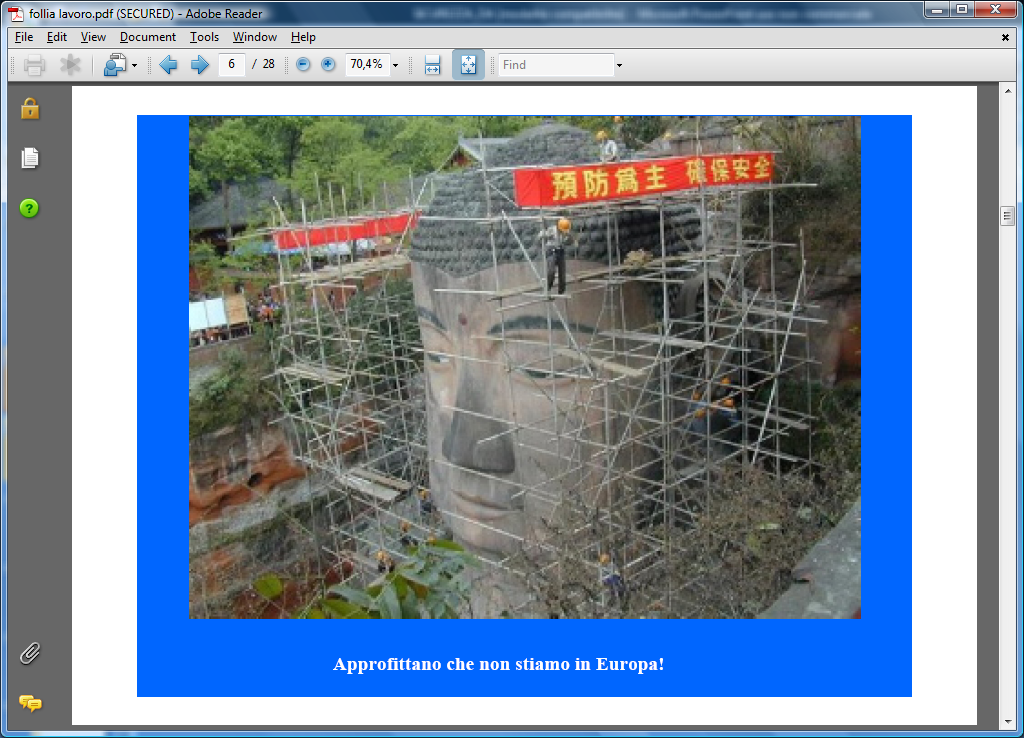 33
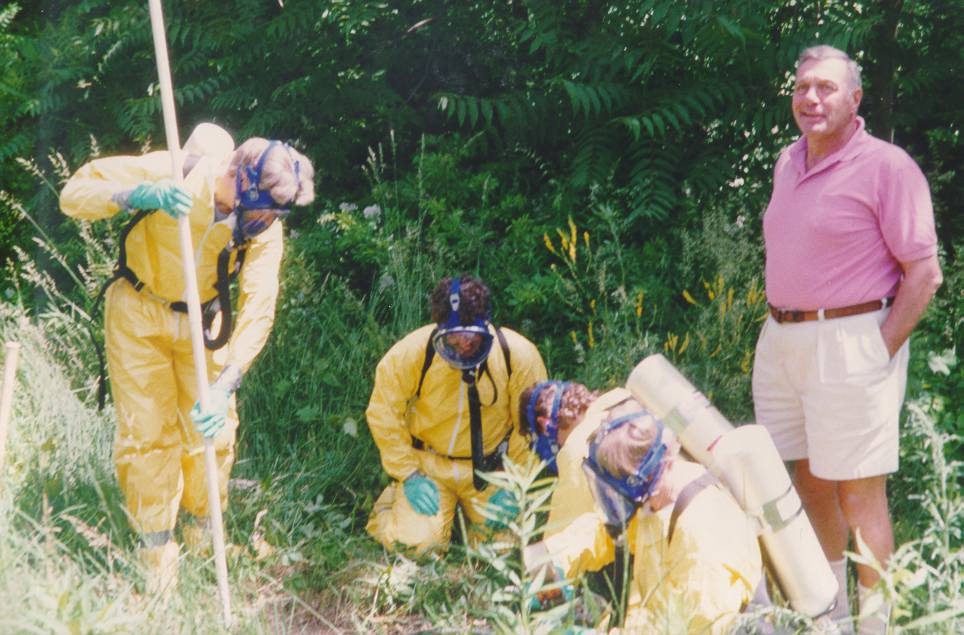 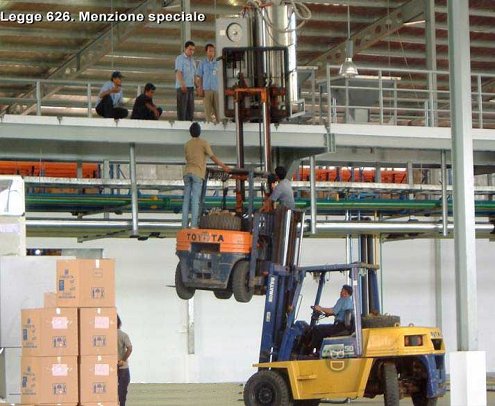 I Dispositivi di Protezione Individuale DPI
D.LGS. 4.12.1992 N. 475
“REQUISITI ESSENZIALI DI SALUTE E SICUREZZA”
Sono Equipaggiamenti, Attrezzature, Sistemi o Accessori e Complementi che hanno lo scopo di eliminare o, qualora ciò non fosse possibile, limitare al minimo indispensabile le probabilità di infortunio alla persona o alle specifiche parti del corpo per le quali sono stati studiati.
Quando può rendersi necessario l’uso contemporaneo  di più D.P.I., si dovrà accertare la compatibilità tra i diversi dispositivi adottati
36
Prof.Cons.Giuseppe Croce
I Segnali di Sicurezza
D. Lgs 81/08 Titolo V
Riferita ad un oggetto 
Forniscono una indicazione
o una prescrizione
concernente la sicurezza
Utilizzando, a seconda 
dei casi, un cartello, un
colore, un segnale 
luminoso o acustico
Vengono utilizzati quando ci sono
 rischi che non possono essere 
evitati o sufficientemente limitati
 con misure,  metodi o sistemi
 di organizzazione del lavoro,
 o con mezzi tecnici di 
Protezione collettiva
Il DATORE deve:
informare i  lavoratori e i 
RLS sulle misure adottate
E formarli adeguatamente
soprattutto quando questa 
implica l'uso 
di gesti o di parole
37
Prof.Cons.Giuseppe Croce
I SEGNALI POSSONO ESSERE:
Di
 DIVIETO
segnale che
vieta un 
comportamento
Di
AVVERTIMENTO
segnale che
avverte di un 
rischio o pericolo
Di
SOCCORSO
segnale che fornisce 
indicazione alle
 uscite di sicurezza
e mezzi soccorso
Di 
PRESCRIZIONE
segnale che 
prescrive un 
comportamento
38
Prof.Cons.Giuseppe Croce
segnaletica di sicurezza

Ogni luogo di lavoro deve disporre di un’idonea segnaletica di sicurezza, così come indicato nel D. Lgs. 81.08 (allegato XXV),che indichi in relazione alle esigenze:
• i divieti (cartelli di divieto);
• le avvertenze (cartelli di avvertimento); le prescrizioni (cartelli di prescrizioni);
•le direzioni da prendere per raggiungere una via di uscita ovvero un luogo sicuro (cartelli di salvataggio);
• l’ubicazione delle attrezzature antincendio (cartelli per attrezzature antincendio);
• gli ostacoli e/o i punti di pericolo (segnalazioni di ostacoli o punti di pericolo)
39
Segnaletica di sicurezza
Prof.Cons.Giuseppe Croce
40
Cartelli di divieto
Prof.Cons.Giuseppe Croce
41
Cartelli di obbligo/prescrizione
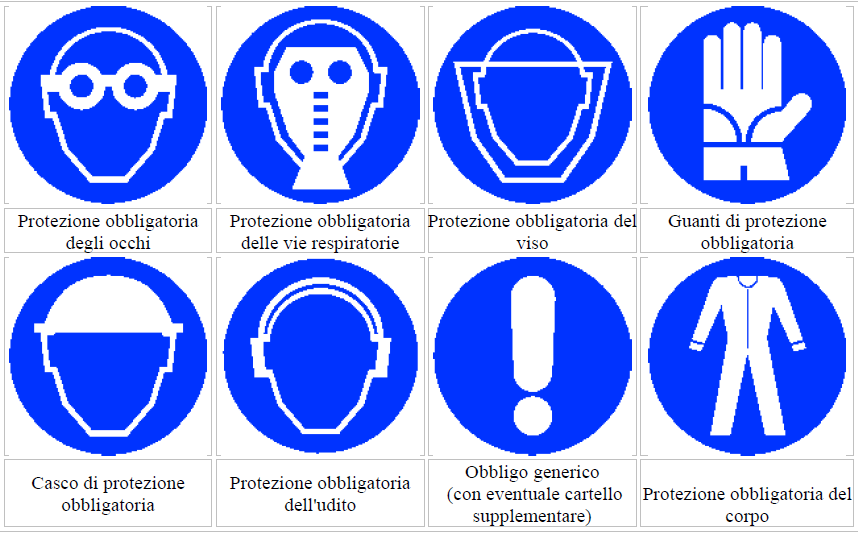 Prof.Cons.Giuseppe Croce
42
Cartelli di pericolo 1
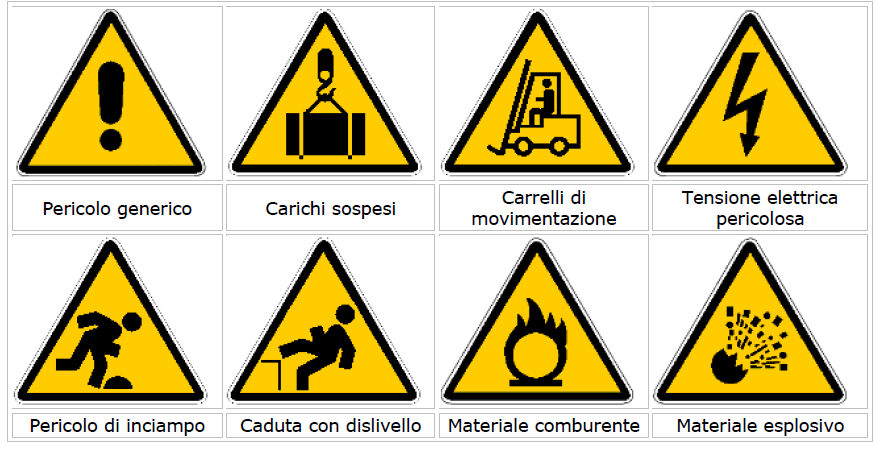 Prof.Cons.Giuseppe Croce
43
Cartelli di pericolo 2
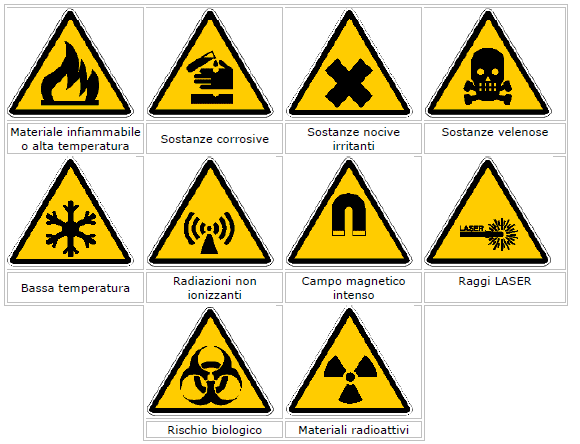 Prof.Cons.Giuseppe Croce
44
Cartelli di salvataggio 1
Prof.Cons.Giuseppe Croce
45
Cartelli di salvataggio 2
Prof.Cons.Giuseppe Croce
46
Cartelli per le attrezzature antincendio
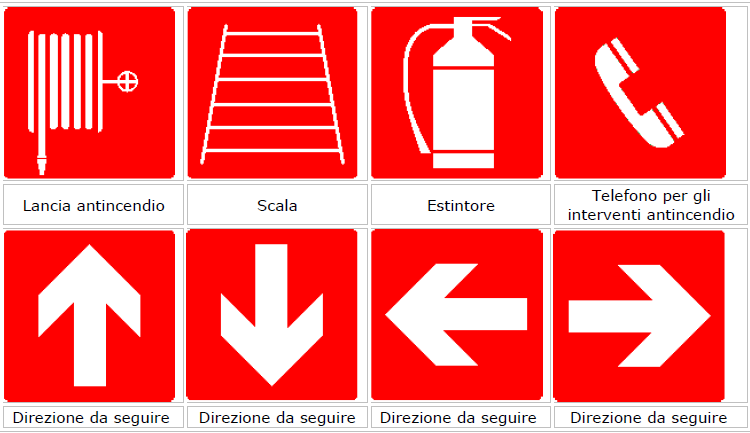 Video chiusura
Prof.Cons.Giuseppe Croce
47